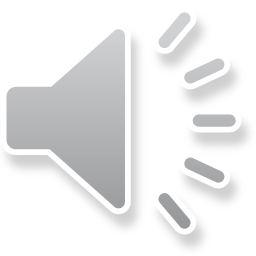 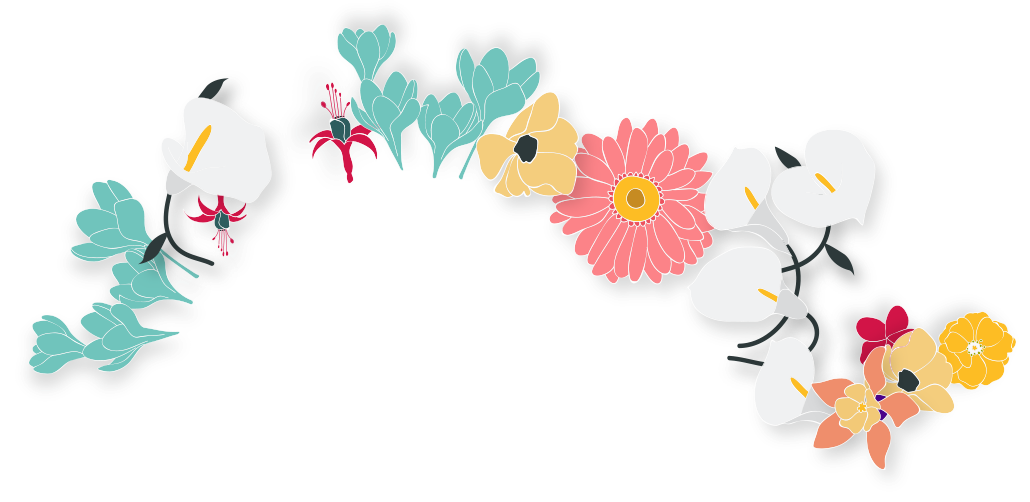 挚爱今生  为爱加冕
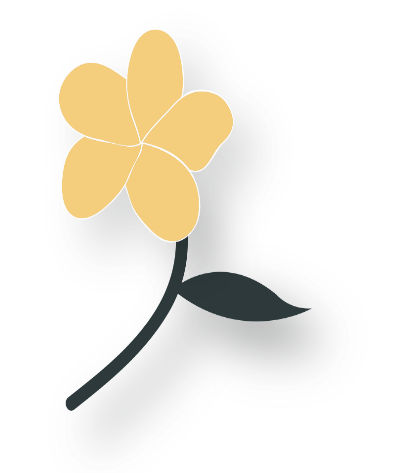 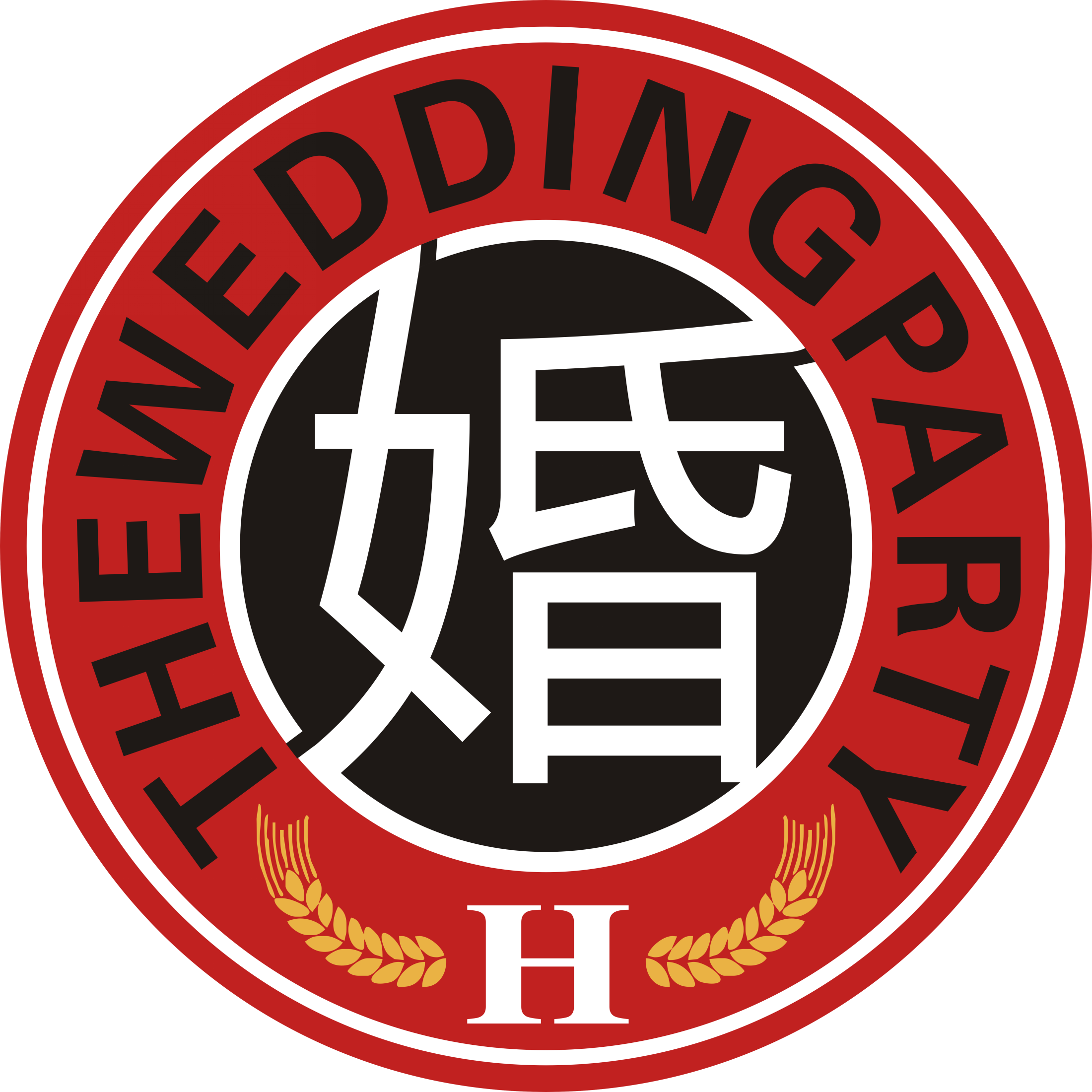 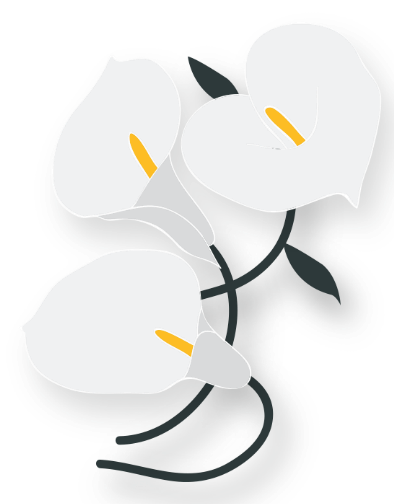 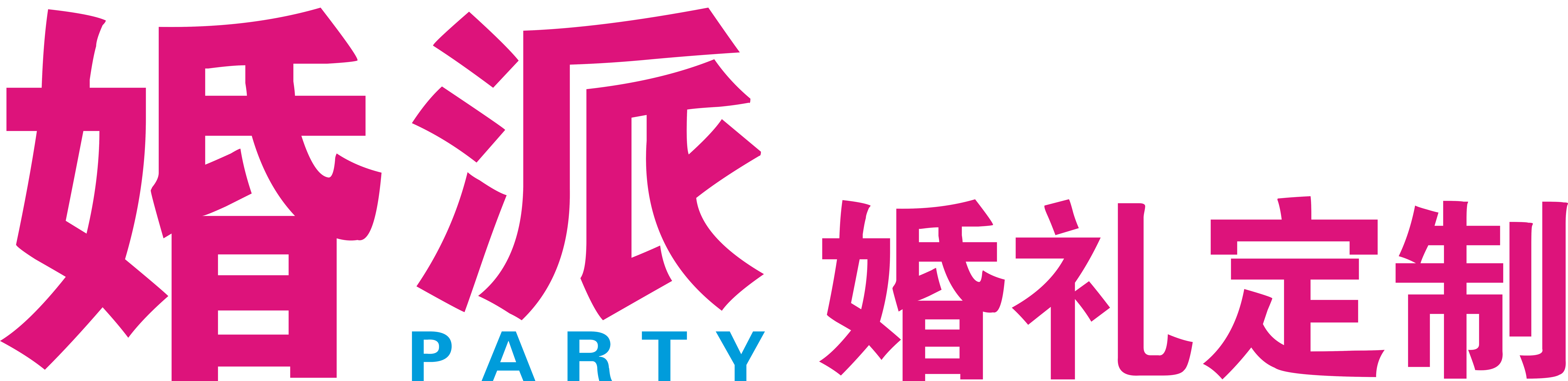 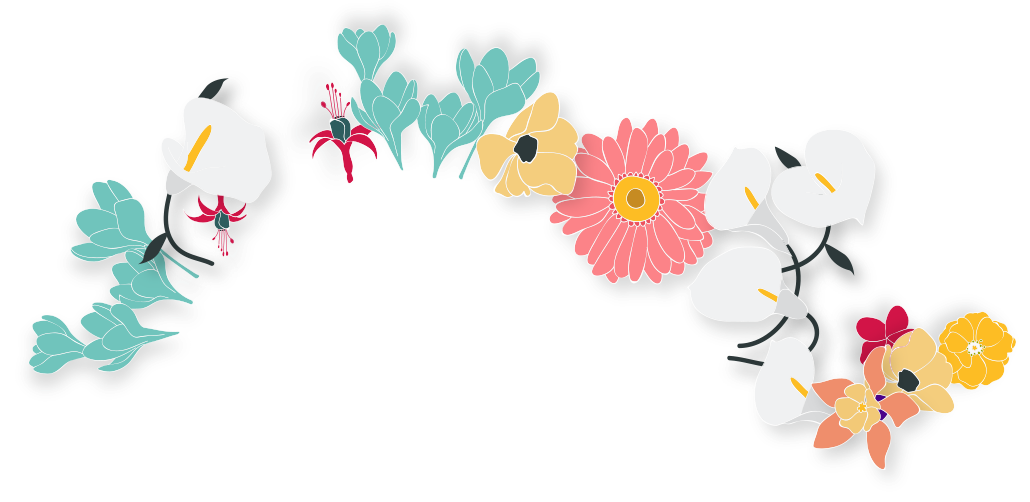 01
02
03
目录
婚礼概述
挚爱序言
婚礼展示
DIRECTORY
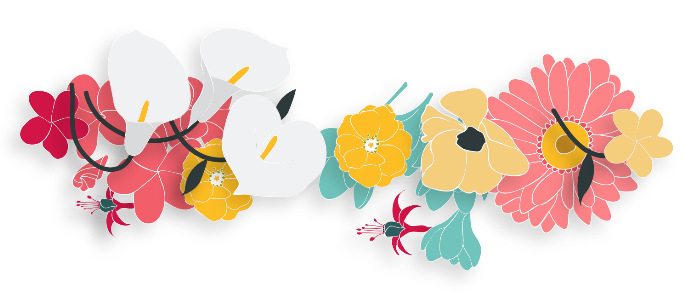 05
04
06
流程安排
执行团队
费用预算
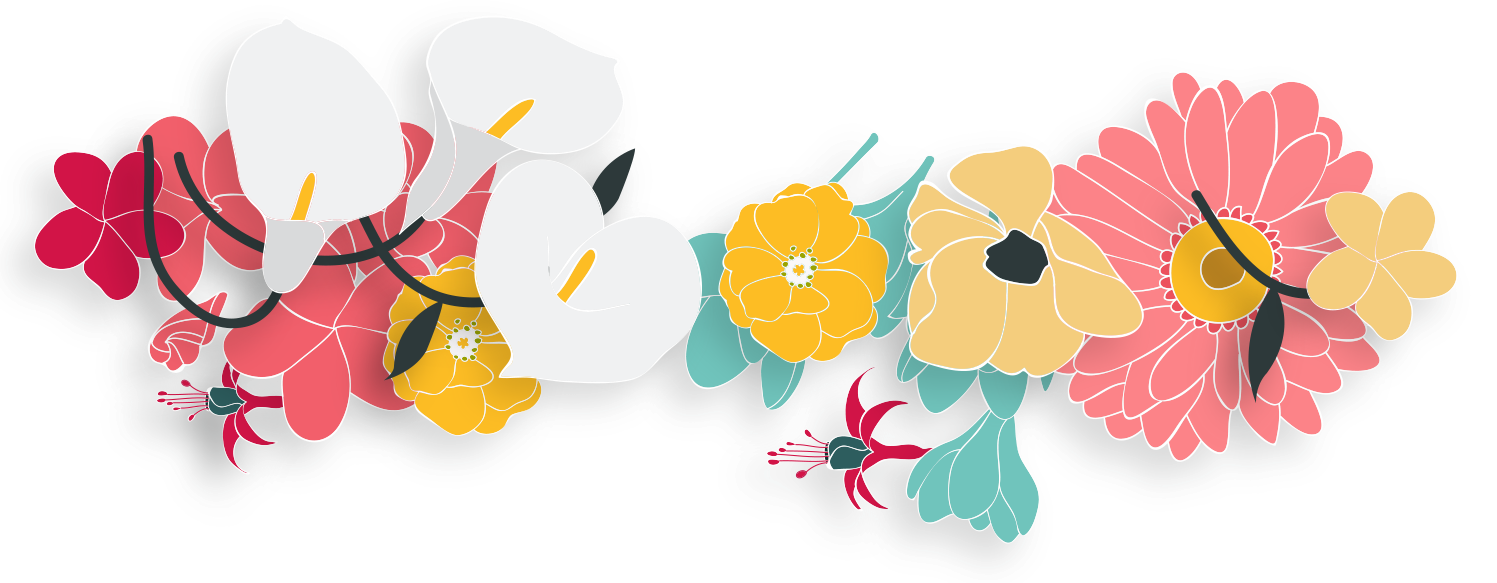 01
婚礼概述
婚礼概述
Please replace the written content
新郎：胡雪源
新娘：井真真
新人信息
婚礼婚期
2018年10月7日
许昌市
酒店选取
婚礼风格
中式主题婚礼《念》
婚礼色调
淡雅中式搭配
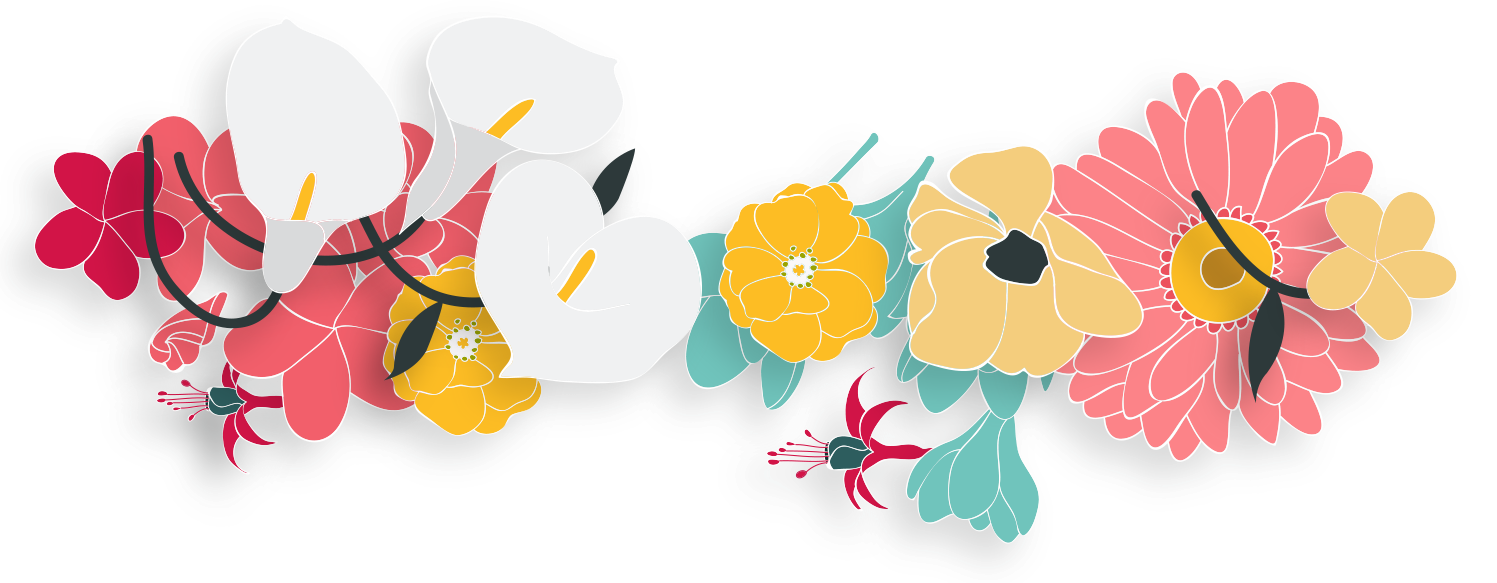 02
挚爱序言
挚爱一生  为爱加冕

胡雪源 井真真
挚爱序言
Love Foreword
结婚就像一杯浓浓的美酒，细细品味芳醇尽在其中
      结婚就像一个甜美的通话，讲述关于甜蜜与依恋的故事
      结婚就像一个誓言
      我爱你——从这一刻起不再改变
      结婚就是人生一场爱情的加冕
      结婚就是一次关于爱情、亲情、友情的狂欢
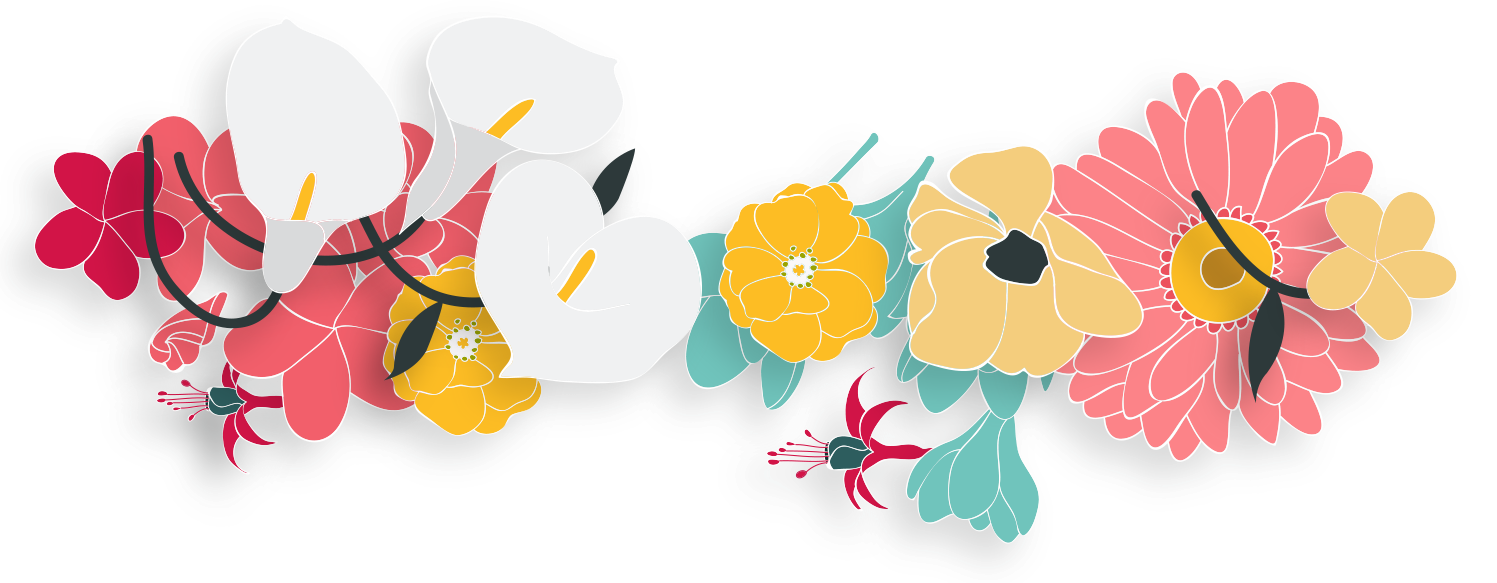 03
婚礼展示
婚礼展示
Please replace the written content
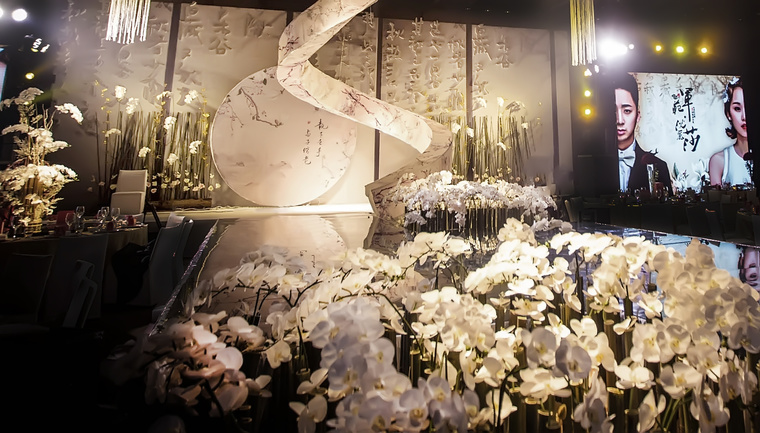 主舞台
主舞台布置
简单大气唯美，舞台给人感觉很清新很温馨。
婚礼展示
Please replace the written content
主舞台
摆件
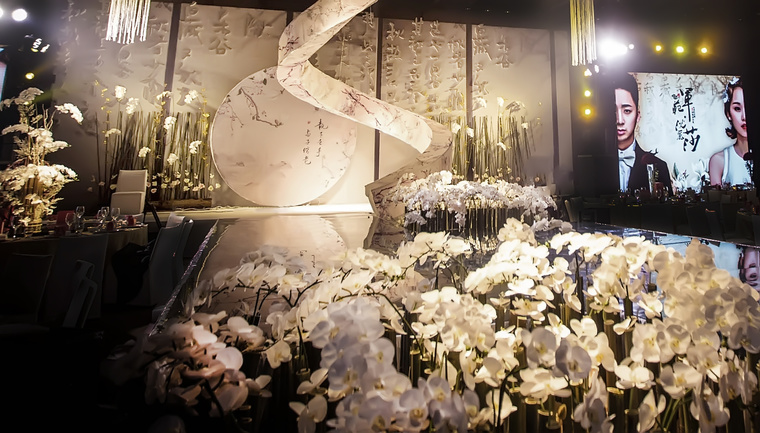 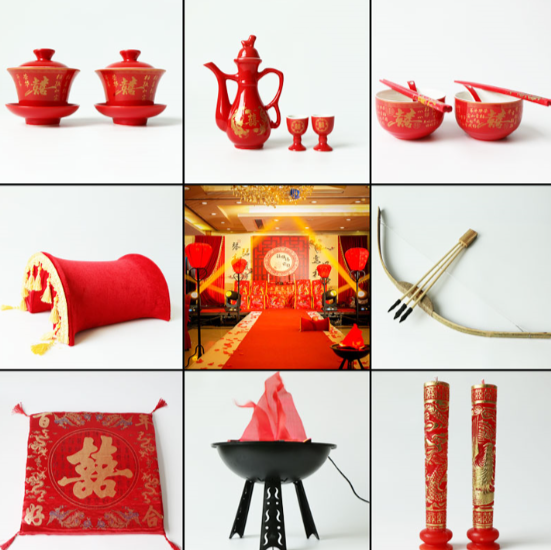 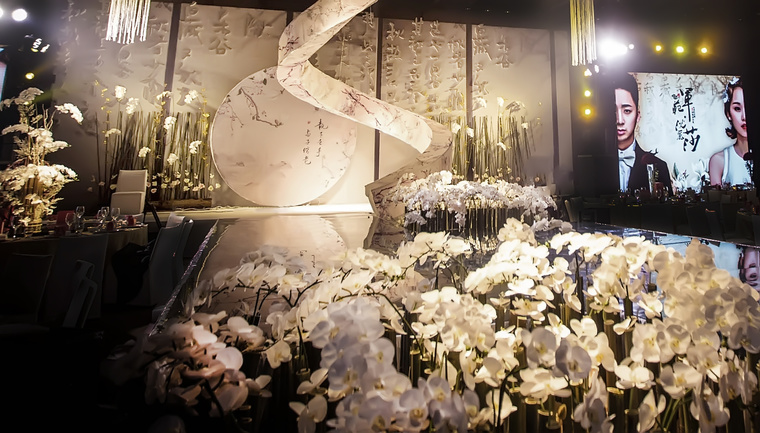 主舞台
花艺，唯美浪漫的结合，香槟白、浅粉色搭配，让主背景更加梦幻。
婚礼展示
Please replace the written content
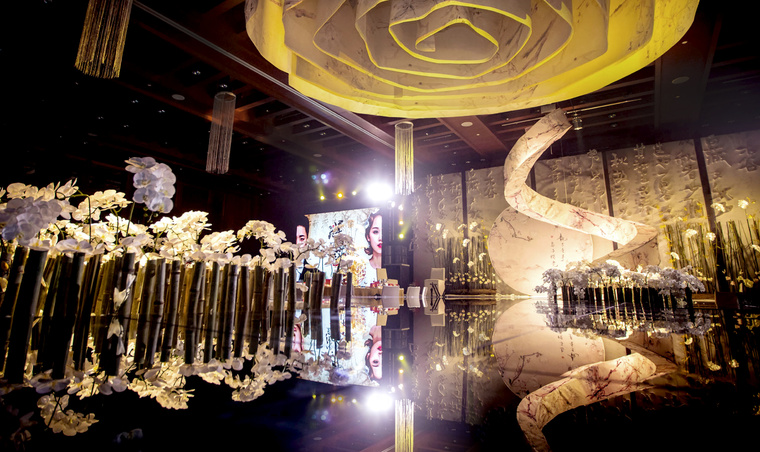 浪漫路引
浪漫路引布置
仪式区两侧是浪漫路引，高低错落一路向前，
引领新人共同步入爱的殿堂。
婚礼展示
Please replace the written content
宴会厅
T
台
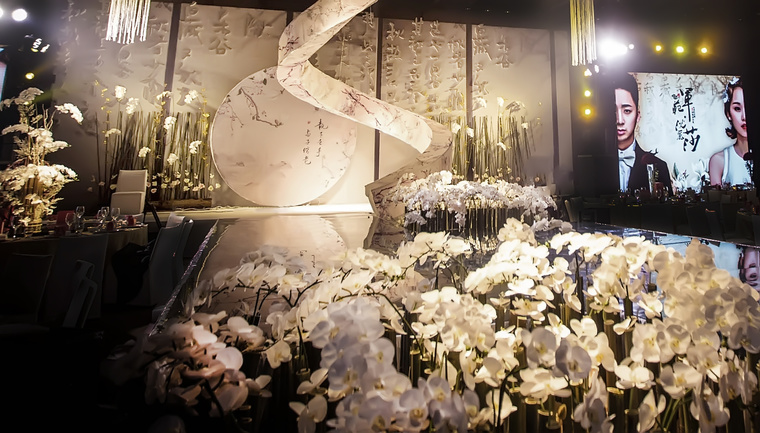 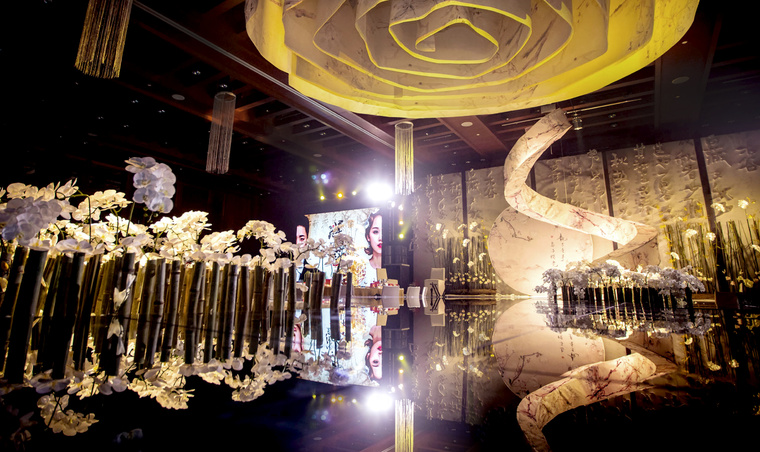 吊顶花环
木木棍花艺
T台布置
木杆花艺装饰为主要路引，花排点缀及遮挡效果好，用于填充路引之间的空间。
婚礼展示
Please replace the written content
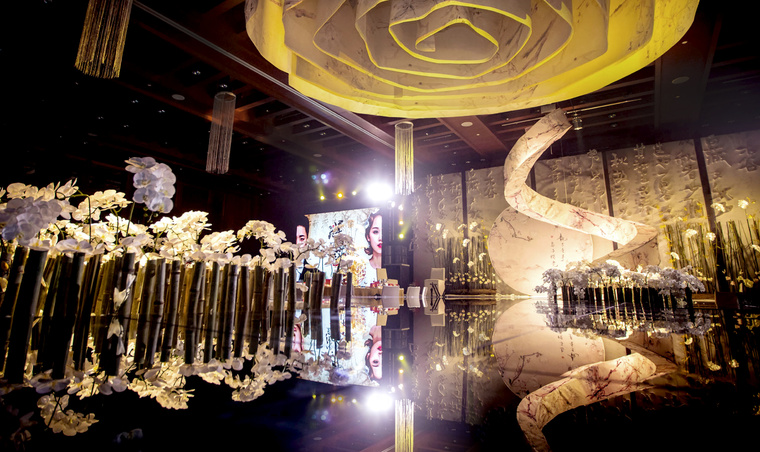 待嫁区
待嫁区布置
，透明玻璃罩电子蜡烛，位于圆形待嫁区的左右两侧，效果好，填充圆舞台！
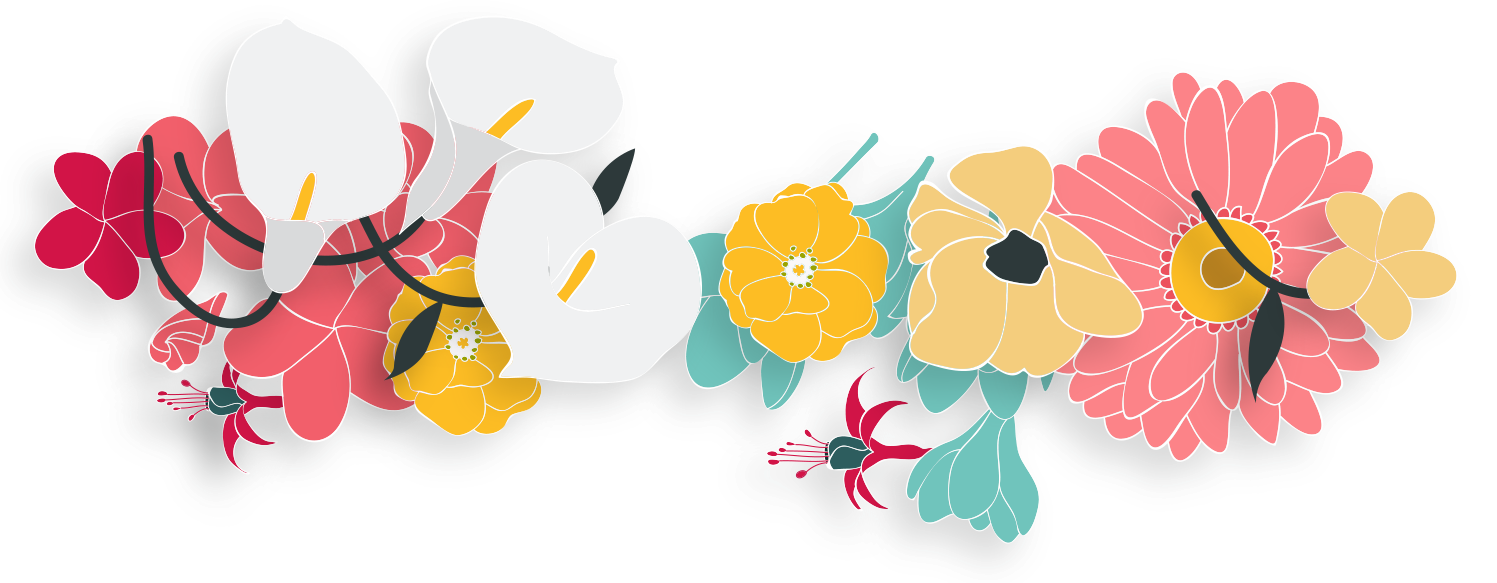 04
执行团队
四大金刚
Please replace the written content
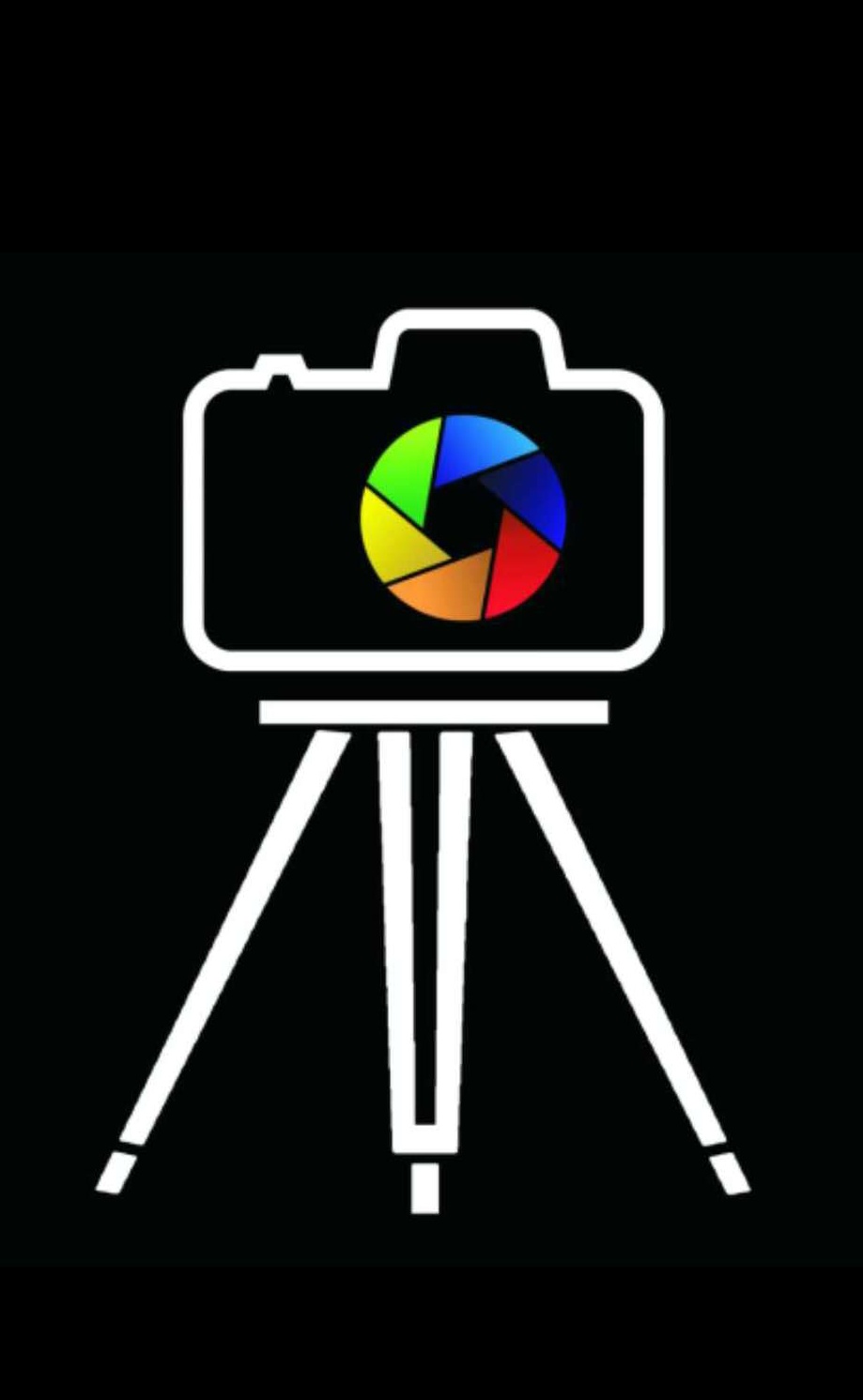 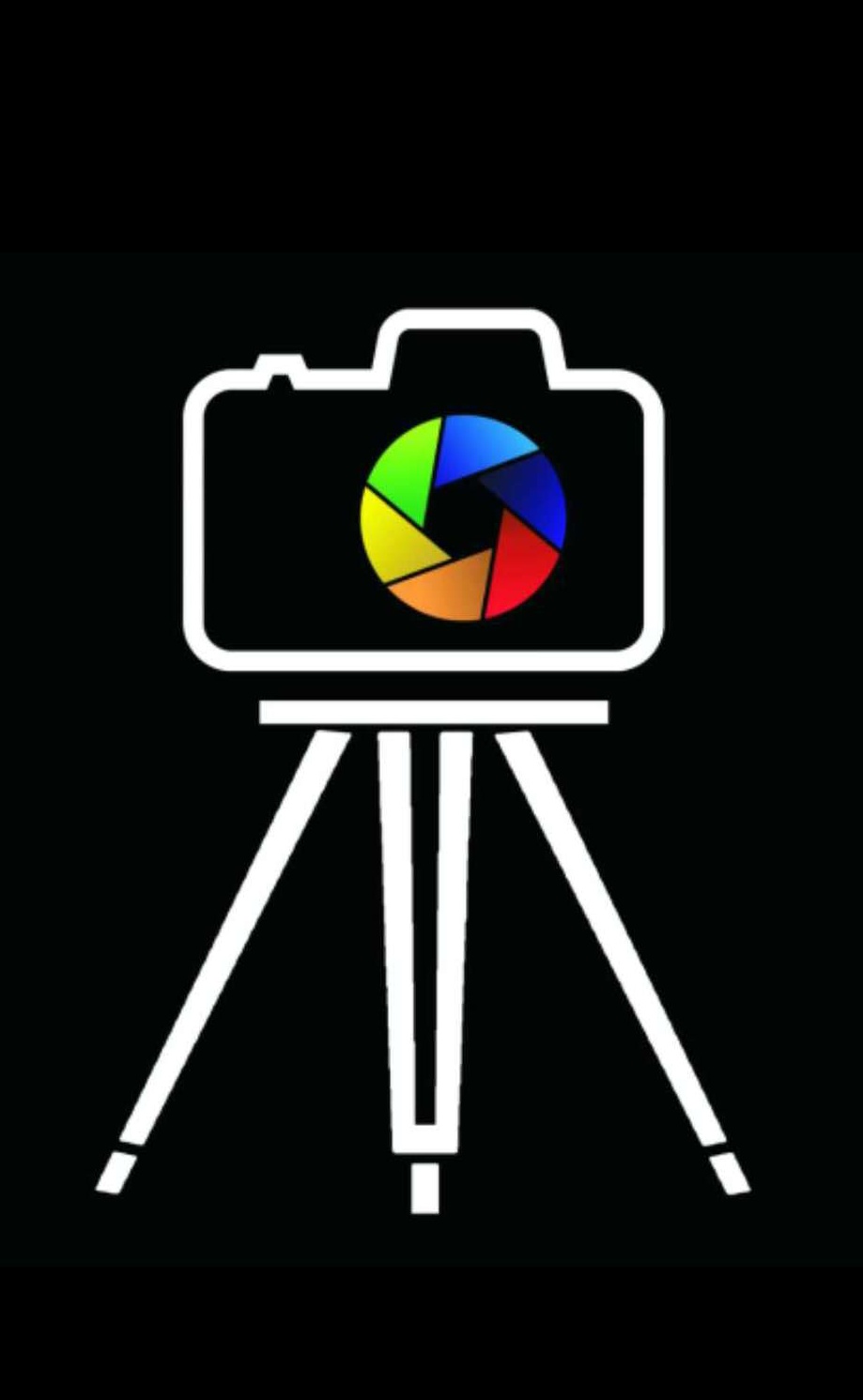 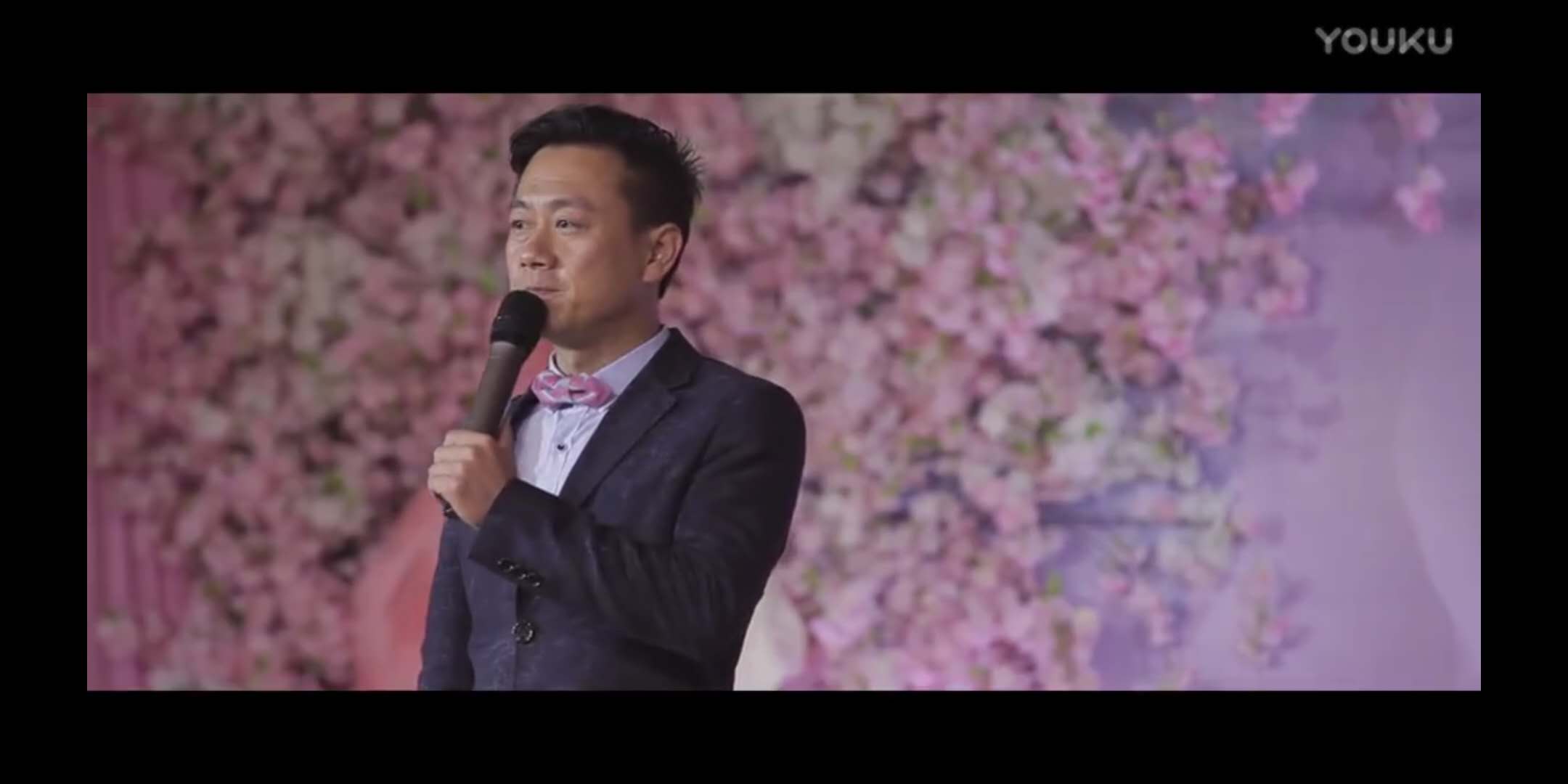 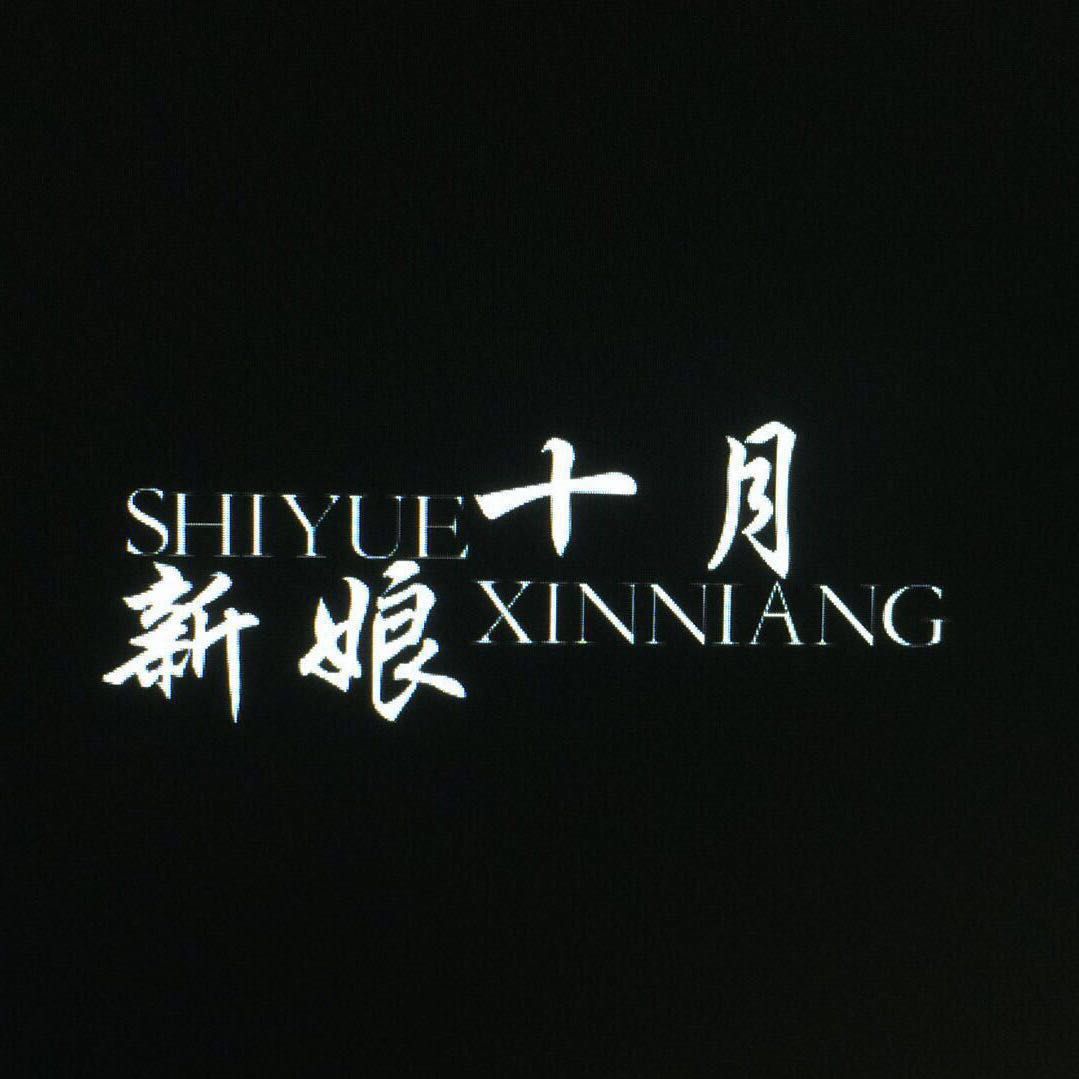 1
3
2
4
YOUR TITLE
YOUR TITLE
YOUR TITLE
YOUR TITLE
四大金刚 - 跟拍
四大金刚 - 摄像
四大金刚 - 司仪
四大金刚 - 跟妆
郑州语录主持人：陈雷
主持生涯：8年
公司：家豪
婚礼拍摄，从事行业3年以上，性价比高。
公司：郑州点滴成河
婚礼拍摄，从事行业6年以上，性价比高。
公司：十月美妆
跟妆：客户资源
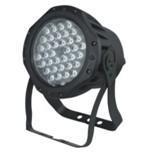 现场设备
Please replace the written content
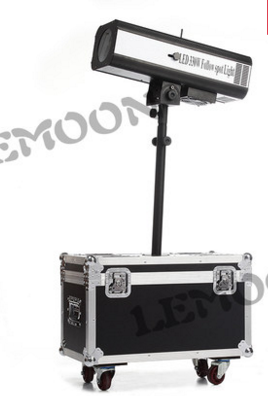 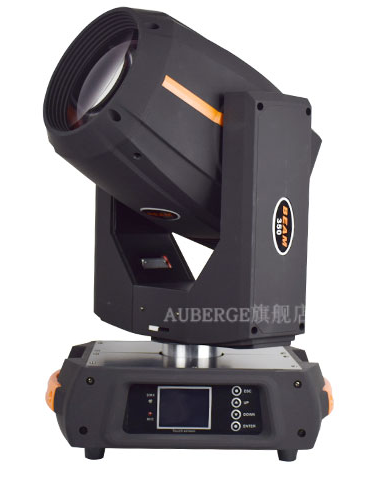 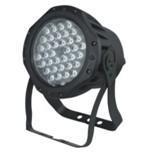 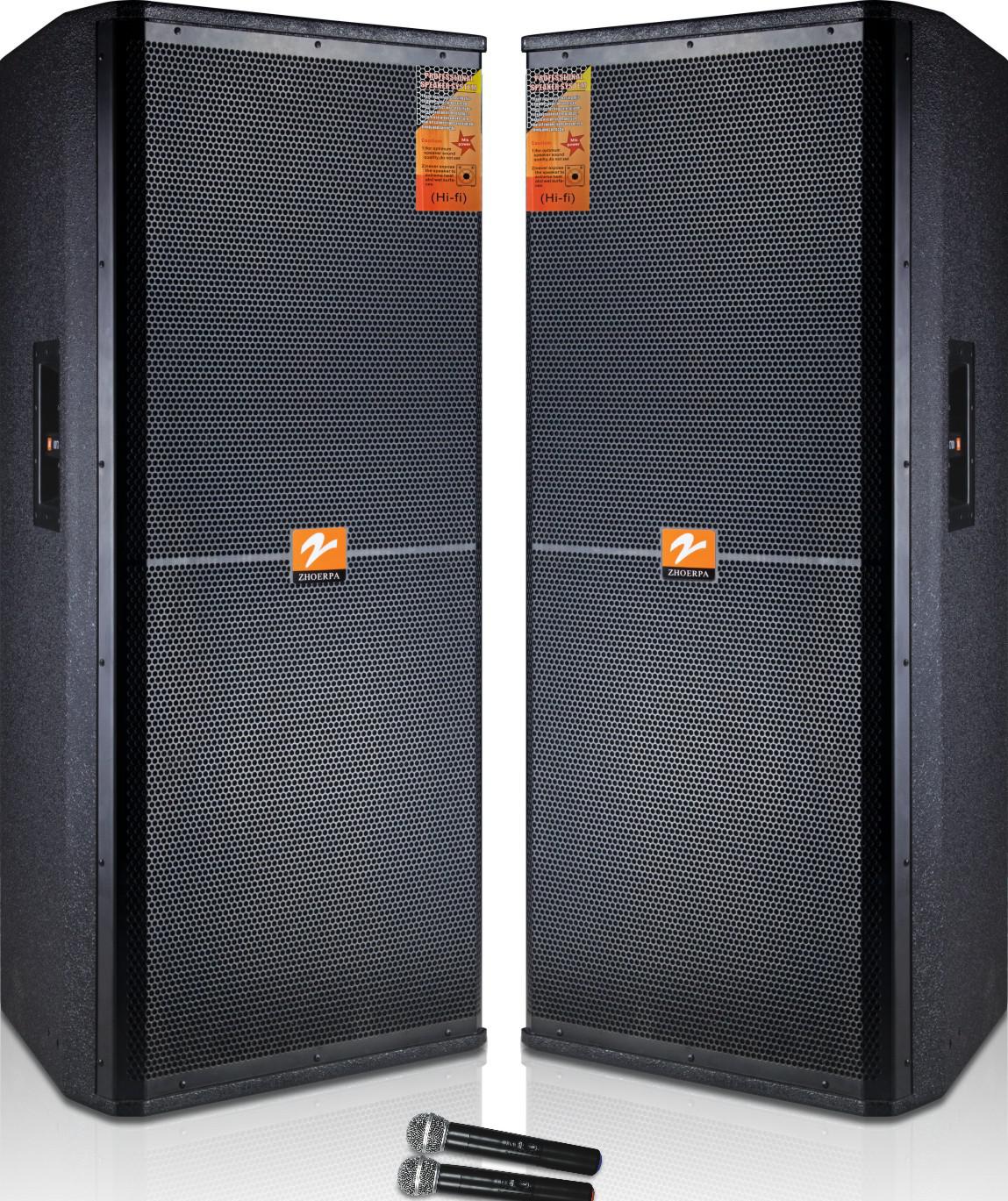 双15音响
LED帕灯
追光灯
光束灯
衬托现场氛围效果，使现场更加附有梦幻感及视觉效果。
为了现场拍摄，影片不会出现面无色彩等情况，面光灯会补充面部亮度。
摇头灯可以打新人LOGO及一些图案，可以让现场更加炫丽。
双15音响专业会场使用设备，现场音效及效果震撼。
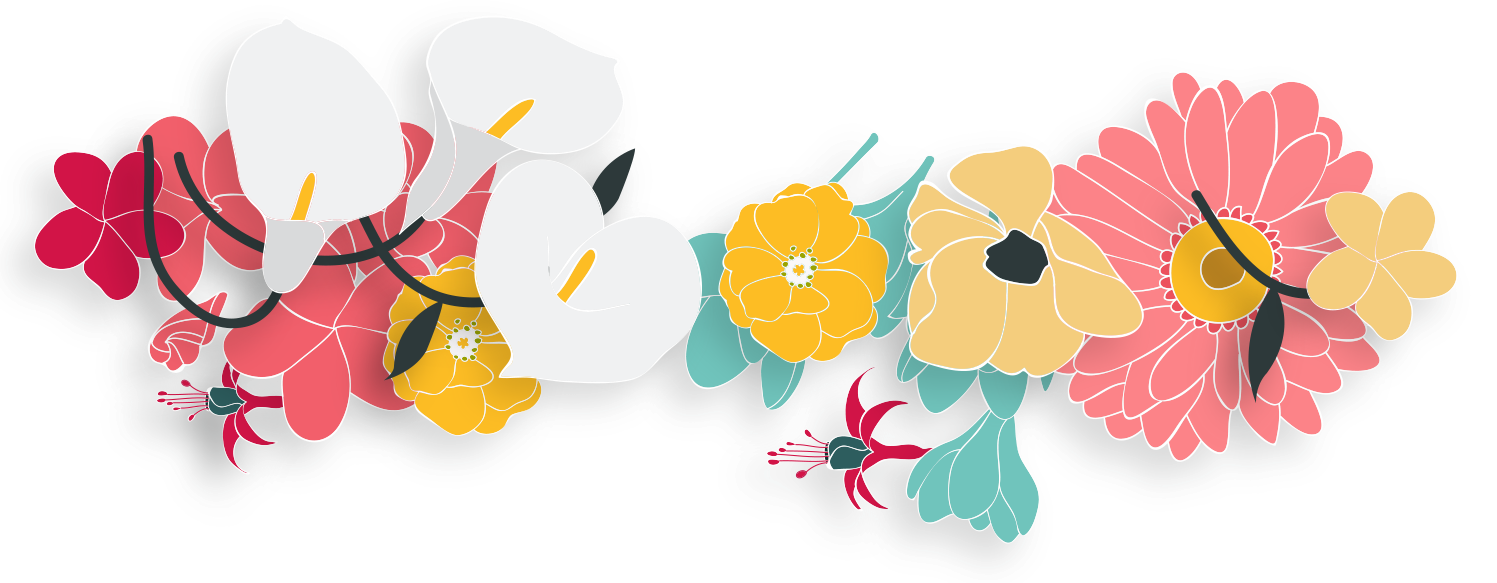 05
流程安排
婚礼仪式流程
Please replace the written content
婚礼仪式前流程：

时间：11:00-11:45
事项：接待宾客
事项详情：新郎及双方父母在喜宴礼堂接待参宴来宾，宾客签到，在签到本上留下祝福，在照片墙上签字合影留念，新娘补妆等待仪式开始。


时间：11:45-11:58
事项：准备工作
事项详情：1.通知新娘到花房等待 
                 2.伴娘伴郎团语言排练一次 
                 3.主持人告知宾客就坐典礼仪 
                    式即将开始并报时
婚礼仪式流程：
时间：11:58-12:00
事项
第一项：典礼仪式开始
第二项：司仪致辞
第三项：伴郎伴娘团登场
第四项：介绍新人
第五项：新郎登场
第六项：新娘登场
第七项：新郎迎接新娘
第八项：介绍主婚人及证婚人并邀请上台致辞
第九项：证婚人致辞
第十项：新人告白盟誓交换戒指
第十一项：新郎拥吻新娘
第十二项：新人感恩父母
第十三项：父母上台、改口、红包、拜父母
第十四项：双方父母各派代表致辞
第十五项：抛手捧花
第十六项：香槟塔
第十七项：新人共同致礼
第十八项：司仪结束语
第十九项：婚礼礼成
婚前筹备流程
Please replace the written content
1.婚礼前一个月：
购买请柬，草列准备宴请的客人名单.到酒店试吃婚宴餐，到婚庆公司商讨婚礼细节.

2.婚礼前半个月： 
新人与父母一起确定宾客人数，并填写请柬、派发请柬；新娘到婚纱店选定婚礼当天的婚纱及礼服；试婚礼当天的新娘妆及发型.购选新鞋等.

3.婚礼前10天：
确认证婚人、主婚人及婚车车队，购买婚礼当天需要的物品，如：床单被子、瓜子花生、糖果等.

4.婚礼前一个礼拜：
确认婚礼当天婚车路线，调换零钱准备红包，确认婚礼当天滚床的金童玉女，新娘到美容院做美容护理，面部皮肤保养，修剪指甲，新郎到理发店打理头发。
5.婚礼前三天：
布置新房，对婚礼当天所有人员进行分工.

6.婚礼前两天：
为远道而来的客人准备客房，与婚庆公司确定婚礼当天所有细节.

7.婚礼前一天：
最后一次试穿礼服，整理婚礼当天要穿的所有服装及配饰；与父母沟通婚礼准备工作，最后确认婚宴、婚车、化妆时间及地点，对婚礼所有流程进行彩排，定时、定点、定位.反复熟悉婚礼流程，放松心情，注意休息，调好闹钟.

8.婚礼当天：
吃一顿营养丰富的早餐，化妆，穿婚纱，将贵重物品交给专人保管，准备好所有出嫁迎娶的相关事宜。
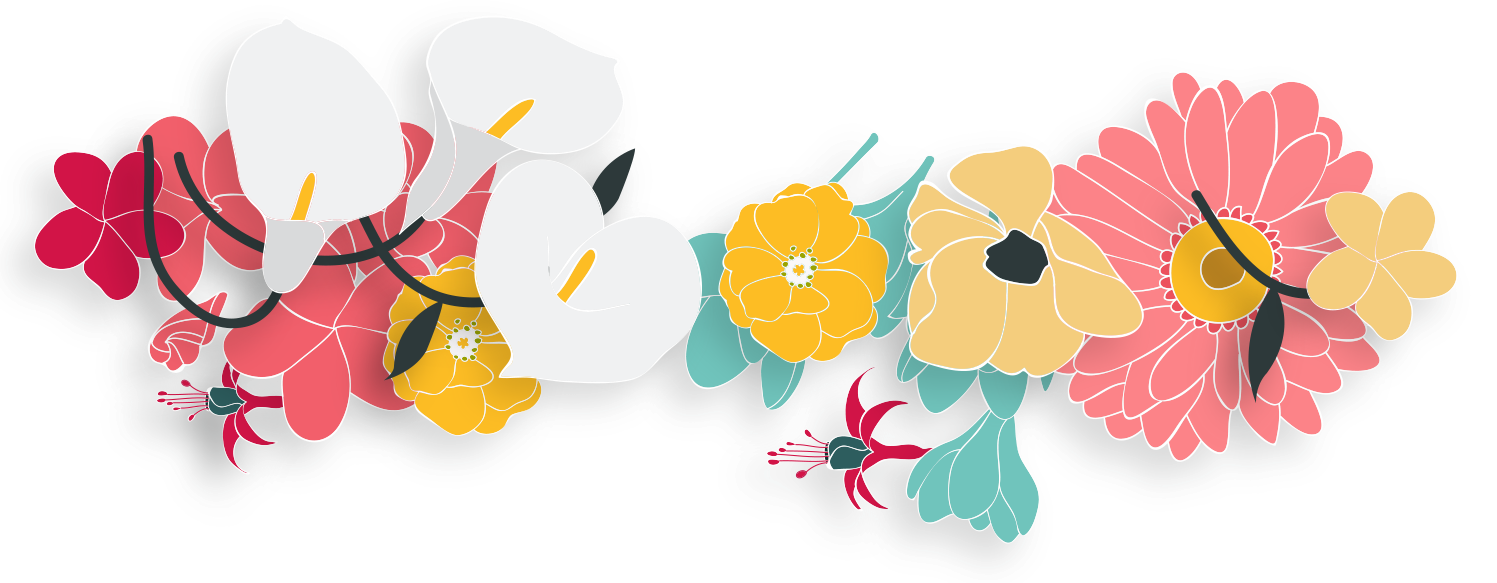 06
费用预算
此费用为保证效果良好的情况下最低标准费用，此方案还可以进行微调，策划建议此费用执行。
总计：  元
详细见附件
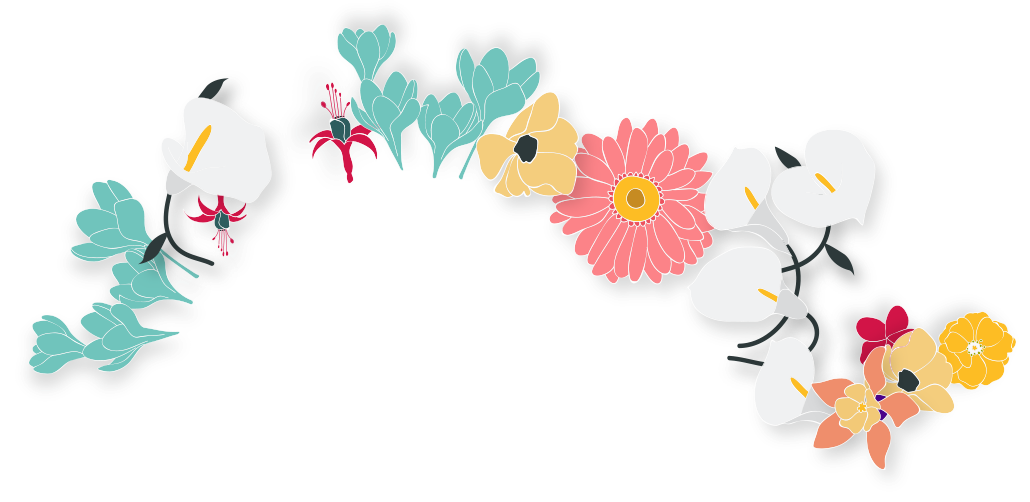 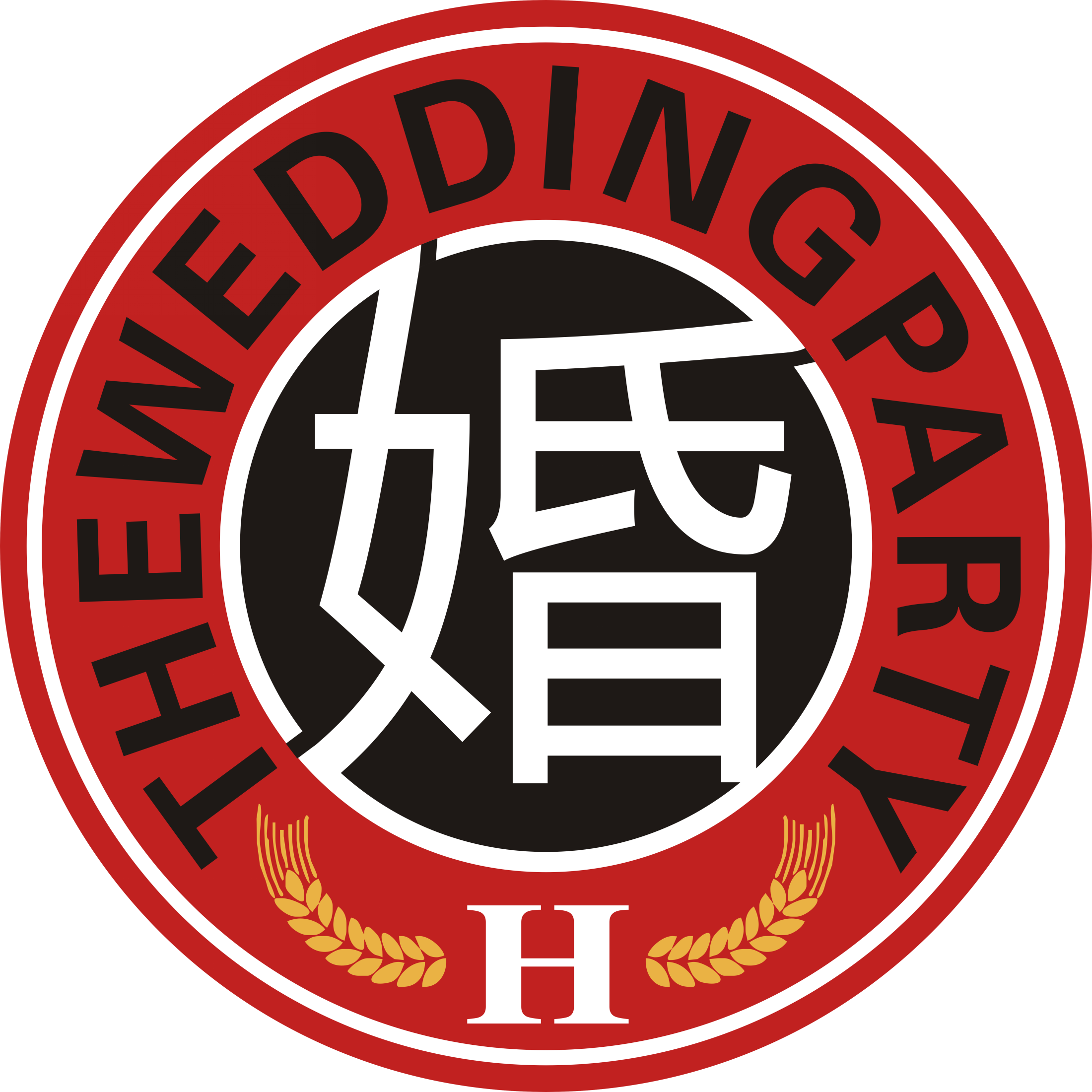 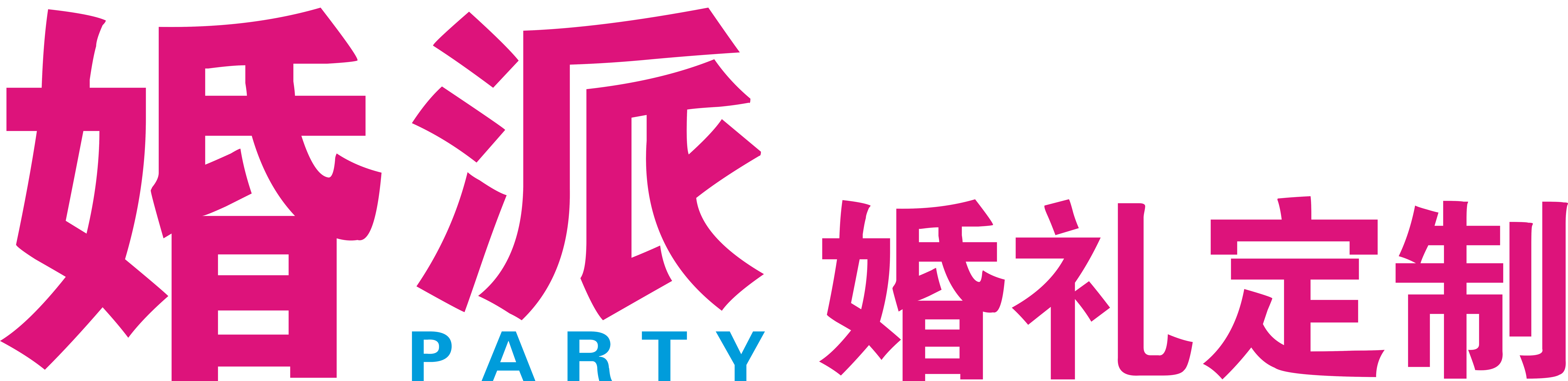 谢谢聆听
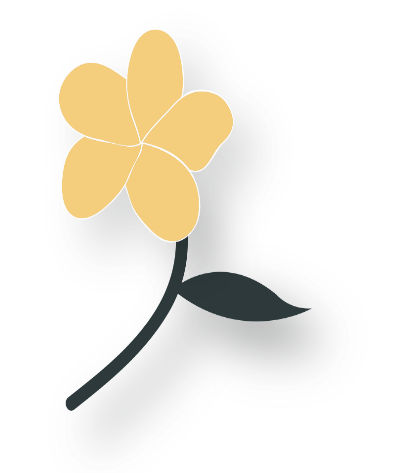 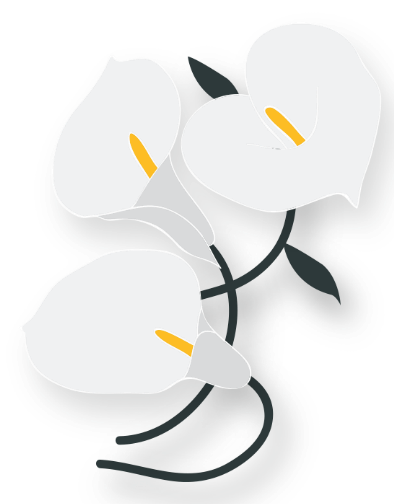 河南字母文化传播有限公司
汇报人：张宸
现场音效
Please replace the written content
请替换文字内容
请替换文字内容
请替换文字内容
请替换文字内容
点击添加相关标题文字，点击添加相关标题文字，点击添加相关标题文字，点击添加相关标题文字。
点击添加相关标题文字，点击添加相关标题文字，点击添加相关标题文字，点击添加相关标题文字。
点击添加相关标题文字，点击添加相关标题文字，点击添加相关标题文字，点击添加相关标题文字。
点击添加相关标题文字，点击添加相关标题文字，点击添加相关标题文字，点击添加相关标题文字。
婚礼展示
Please replace the written content
请替换文字内容
请替换文字内容
请替换文字内容
请替换文字内容
点击添加相关标题文字，点击添加相关标题文字，点击添加相关标题文字，点击添加相关标题文字，点击添加相关标题文字。
点击添加相关标题文字，点击添加相关标题文字，点击添加相关标题文字，点击添加相关标题文字，点击添加相关标题文字。
点击添加相关标题文字，点击添加相关标题文字，点击添加相关标题文字，点击添加相关标题文字，点击添加相关标题文字。
点击添加相关标题文字，点击添加相关标题文字，点击添加相关标题文字，点击添加相关标题文字，点击添加相关标题文字。
挚爱序言
Love Foreword
请替换文字内容
点击添加相关标题文字，点击添加相关标题文字，点击添加相关标题文字，点击添加相关标题文字。
请替换文字内容
YOUR TITLE
YOUR TITLE
点击添加相关标题文字，点击添加相关标题文字，点击添加相关标题文字，点击添加相关标题文字。
请替换文字内容
点击添加相关标题文字，点击添加相关标题文字，点击添加相关标题文字，点击添加相关标题文字。
YOUR TITLE
YOUR TITLE
请替换文字内容
点击添加相关标题文字，点击添加相关标题文字，点击添加相关标题文字，点击添加相关标题文字。
婚礼概述
Please replace the written content
请替换文字内容
请替换文字内容
点击添加相关标题文字，点击添加相关标题文字，点击添加相关标题文字，点击添加相关标题文字。
点击添加相关标题文字，点击添加相关标题文字，点击添加相关标题文字，点击添加相关标题文字。
请替换文字内容
请替换文字内容
点击添加相关标题文字，点击添加相关标题文字，点击添加相关标题文字，点击添加相关标题文字。
点击添加相关标题文字，点击添加相关标题文字，点击添加相关标题文字，点击添加相关标题文字。
请替换文字内容
请替换文字内容
点击添加相关标题文字，点击添加相关标题文字，点击添加相关标题文字，点击添加相关标题文字。
点击添加相关标题文字，点击添加相关标题文字，点击添加相关标题文字，点击添加相关标题文字。
请替换文字内容
Please replace the written content
请替换文字内容
点击添加相关标题文字，点击添加相关标题文字，点击添加相关标题文字，点击添加相关标题文字，点击添加相关标题文字。
请替换文字内容
点击添加相关标题文字，点击添加相关标题文字，点击添加相关标题文字，点击添加相关标题文字，点击添加相关标题文字。
请替换文字内容
点击添加相关标题文字，点击添加相关标题文字，点击添加相关标题文字，点击添加相关标题文字，点击添加相关标题文字。
请替换文字内容
点击添加相关标题文字，点击添加相关标题文字，点击添加相关标题文字，点击添加相关标题文字，点击添加相关标题文字。
请替换文字内容
点击添加相关标题文字，点击添加相关标题文字，点击添加相关标题文字，点击添加相关标题文字，点击添加相关标题文字。
请替换文字内容
Please replace the written content
请替换文字内容
请替换文字内容
点击添加相关标题文字，点击添加相关标题文字，点击添加相关标题文字，点击添加相关标题文字。
点击添加相关标题文字，点击添加相关标题文字，点击添加相关标题文字，点击添加相关标题文字。
请替换文字内容
点击添加相关标题文字，点击添加相关标题文字，点击添加相关标题文字，点击添加相关标题文字。
请替换文字内容
点击添加相关标题文字，点击添加相关标题文字，点击添加相关标题文字，点击添加相关标题文字。
请替换文字内容
Please replace the written content
请替换文字内容
请替换文字内容
请替换文字内容
点击添加相关标题文字，点击添加相关标题文字，点击添加相关标题文字。
点击添加相关标题文字，点击添加相关标题文字，点击添加相关标题文字。
点击添加相关标题文字，点击添加相关标题文字，点击添加相关标题文字。
请替换文字内容
请替换文字内容
请替换文字内容
点击添加相关标题文字，点击添加相关标题文字，点击添加相关标题文字。
点击添加相关标题文字，点击添加相关标题文字，点击添加相关标题文字。
点击添加相关标题文字，点击添加相关标题文字，点击添加相关标题文字。
请替换文字内容
Please replace the written content
请替换文字内容
点击添加相关标题文字，点击添加相关标题文字，点击添加相关标题文字，点击添加相关标题文字，点击添加相关标题文字。
请替换文字内容
点击添加相关标题文字，点击添加相关标题文字，点击添加相关标题文字，点击添加相关标题文字，点击添加相关标题文字。
请替换文字内容
点击添加相关标题文字，点击添加相关标题文字，点击添加相关标题文字，点击添加相关标题文字，点击添加相关标题文字。
请替换文字内容
点击添加相关标题文字，点击添加相关标题文字，点击添加相关标题文字，点击添加相关标题文字，点击添加相关标题文字。
请替换文字内容
点击添加相关标题文字，点击添加相关标题文字，点击添加相关标题文字，点击添加相关标题文字，点击添加相关标题文字。
请替换文字内容
Please replace the written content
请替换文字内容
请替换文字内容
点击添加相关标题文字，点击添加相关标题文字，点击添加相关标题文字，点击添加相关标题文字，点击添加相关标题文字。
点击添加相关标题文字，点击添加相关标题文字，点击添加相关标题文字，点击添加相关标题文字，点击添加相关标题文字。
请替换文字内容
请替换文字内容
点击添加相关标题文字，点击添加相关标题文字，点击添加相关标题文字，点击添加相关标题文字，点击添加相关标题文字。
点击添加相关标题文字，点击添加相关标题文字，点击添加相关标题文字，点击添加相关标题文字，点击添加相关标题文字。
请替换文字内容
请替换文字内容
点击添加相关标题文字，点击添加相关标题文字，点击添加相关标题文字，点击添加相关标题文字，点击添加相关标题文字。
点击添加相关标题文字，点击添加相关标题文字，点击添加相关标题文字，点击添加相关标题文字，点击添加相关标题文字。
请替换文字内容
Please replace the written content
01
02
请替换文字内容
点击添加相关标题文字，点击添加相关标题文字，点击添加相关标题文字，点击添加相关标题文字，点击添加相关标题文字。
04
03
请替换文字内容
请替换文字内容
点击添加相关标题文字，点击添加相关标题文字，点击添加相关标题文字，点击添加相关标题文字，点击添加相关标题文字。
点击添加相关标题文字，点击添加相关标题文字，点击添加相关标题文字，点击添加相关标题文字，点击添加相关标题文字。
请替换文字内容
点击添加相关标题文字，点击添加相关标题文字，点击添加相关标题文字，点击添加相关标题文字，点击添加相关标题文字。
请替换文字内容
Please replace the written content
请替换文字内容
点击添加相关标题文字，点击添加相关标题文字，点击添加相关标题文字，点击添加相关标题文字，点击添加相关标题文字。
请替换文字内容
点击添加相关标题文字，点击添加相关标题文字，点击添加相关标题文字，点击添加相关标题文字，点击添加相关标题文字。
请替换文字内容
点击添加相关标题文字，点击添加相关标题文字，点击添加相关标题文字，点击添加相关标题文字，点击添加相关标题文字。
请替换文字内容
Please replace the written content
请替换文字内容
标题文字
点击添加相关标题文字，点击添加相关标题文字，点击添加相关标题文字，点击添加相关标题文字，点击添加相关标题文字。
标题文字
标题文字
请替换文字内容
请替换文字内容
点击添加相关标题文字，点击添加相关标题文字，点击添加相关标题文字，点击添加相关标题文字，点击添加相关标题文字。
点击添加相关标题文字，点击添加相关标题文字，点击添加相关标题文字，点击添加相关标题文字，点击添加相关标题文字。
标题文字
请替换文字内容
Please replace the written content
01
04
03
05
02
请替换文字内容
点击添加相关标题文字，点击添加相关标题文字，点击添加相关标题文字，点击添加相关标题文字。
请替换文字内容
点击添加相关标题文字，点击添加相关标题文字，点击添加相关标题文字，点击添加相关标题文字。
请替换文字内容
点击添加相关标题文字，点击添加相关标题文字，点击添加相关标题文字，点击添加相关标题文字。
请替换文字内容
点击添加相关标题文字，点击添加相关标题文字，点击添加相关标题文字，点击添加相关标题文字。
请替换文字内容
点击添加相关标题文字，点击添加相关标题文字，点击添加相关标题文字，点击添加相关标题文字。
请替换文字内容
Please replace the written content
请替换文字内容
请替换文字内容
请替换文字内容
点击添加相关标题文字，点击添加相关标题文字，点击添加相关标题文字，点击添加相关标题文字，点击添加相关标题文字。
点击添加相关标题文字，点击添加相关标题文字，点击添加相关标题文字，点击添加相关标题文字，点击添加相关标题文字。
点击添加相关标题文字，点击添加相关标题文字，点击添加相关标题文字，点击添加相关标题文字，点击添加相关标题文字。
请替换文字内容
请替换文字内容
请替换文字内容
点击添加相关标题文字，点击添加相关标题文字，点击添加相关标题文字，点击添加相关标题文字，点击添加相关标题文字。
点击添加相关标题文字，点击添加相关标题文字，点击添加相关标题文字，点击添加相关标题文字，点击添加相关标题文字。
点击添加相关标题文字，点击添加相关标题文字，点击添加相关标题文字，点击添加相关标题文字，点击添加相关标题文字。
请替换文字内容
Please replace the written content
TITLE
TITLE
TITLE
TITLE
TITLE
TITLE
TITLE
TITLE
请替换文字内容
请替换文字内容
点击添加相关标题文字，点击添加相关标题文字，点击添加相关标题文字，点击添加相关标题文字，点击添加相关标题文字。
点击添加相关标题文字，点击添加相关标题文字，点击添加相关标题文字，点击添加相关标题文字，点击添加相关标题文字。
请替换文字内容
Please replace the written content
请替换文字内容
请替换文字内容
请替换文字内容
请替换文字内容
请替换文字内容
点击添加相关标题文字，点击添加相关标题文字，点击添加相关标题文字，点击添加相关标题文字。
点击添加相关标题文字，点击添加相关标题文字，点击添加相关标题文字，点击添加相关标题文字。
点击添加相关标题文字，点击添加相关标题文字，点击添加相关标题文字，点击添加相关标题文字。
点击添加相关标题文字，点击添加相关标题文字，点击添加相关标题文字，点击添加相关标题文字。
点击添加相关标题文字，点击添加相关标题文字，点击添加相关标题文字，点击添加相关标题文字。
请替换文字内容
Please replace the written content
请替换文字内容
点击添加相关标题文字，点击添加相关标题文字，点击添加相关标题文字，点击添加相关标题文字，点击添加相关标题文字。
请替换文字内容
点击添加相关标题文字，点击添加相关标题文字，点击添加相关标题文字，点击添加相关标题文字，点击添加相关标题文字。
请替换文字内容
点击添加相关标题文字，点击添加相关标题文字，点击添加相关标题文字，点击添加相关标题文字，点击添加相关标题文字。
请替换文字内容
点击添加相关标题文字，点击添加相关标题文字，点击添加相关标题文字，点击添加相关标题文字，点击添加相关标题文字。